Video Editing Tools
Damian Gordon
Windows Movie Maker
https://support.microsoft.com/en-ie/help/14220/windows-movie-maker-download
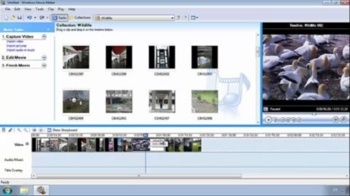 http://www.virtualdub.org/
Wax
http://www.debugmode.com/wax/
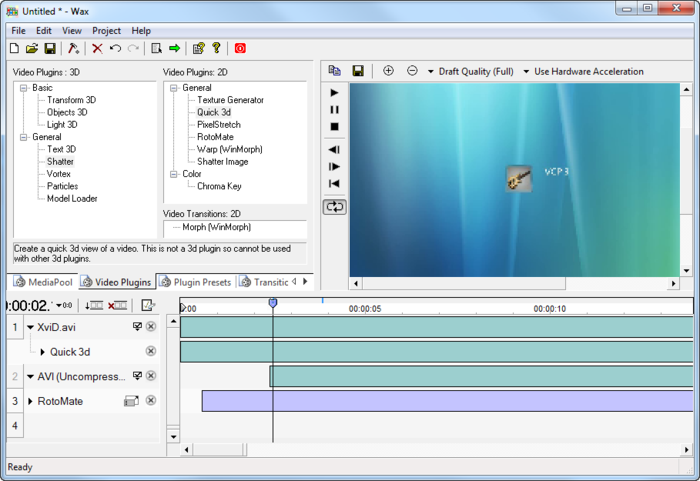 Avidemux
http://fixounet.free.fr/avidemux/
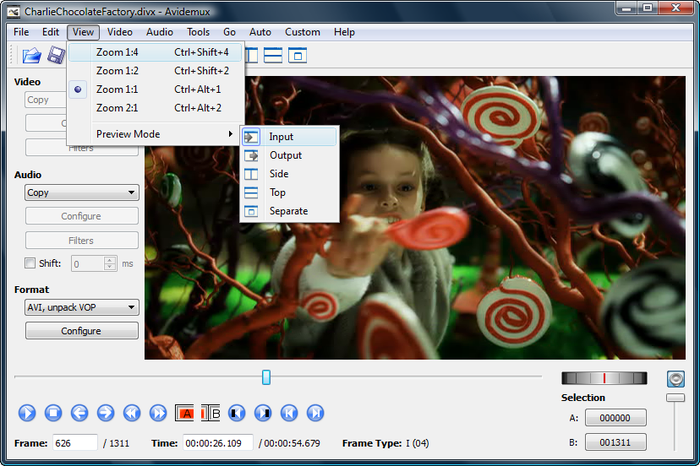 ZS4 Video Editor
http://download.cnet.com/ZS4-Video-Editor/3000-13631_4-10043774.html
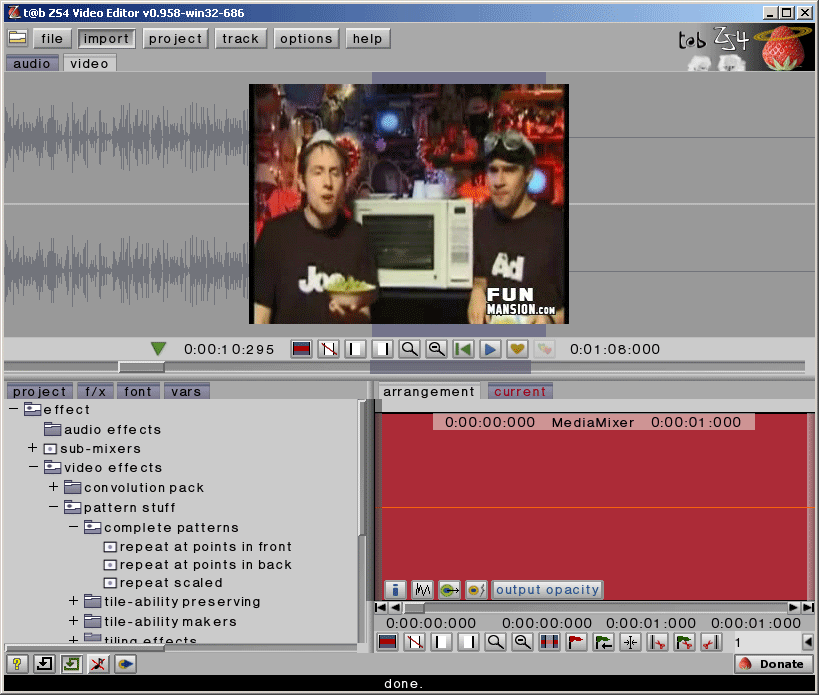 Lightworks
https://www.lwks.com/
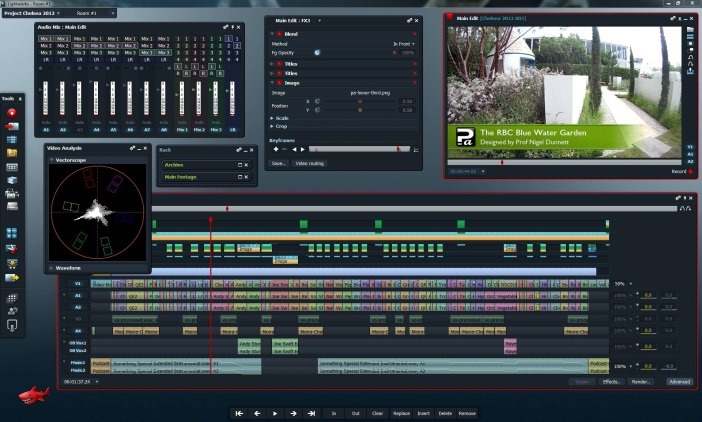 THE END.